Multiple Inheritance
Damian Gordon
Multiple Inheritance
A subclass can inherit from multiple superclasses, and have the functionality of all of those superclasses available to it.

This is called Multiple Inheritance.

It sounds simple, and it is simple, but it is considered a very tricky to implement in a clear way.
Multiple Inheritance
The simplest and most useful form of multiple inheritance is called a mixin.

A MIXIN is a class that is specifically created to be a superclass that other classes will inherit methods and attributes from.

Let’s look at an example:
Multiple Inheritance
Let’s say we want to add functionality to our Contact class, to allow us to send an e-mail to self.email.

Sending an e-mail is a sufficiently general task that many other classes might use it also.

Let’s look at the MIXIN class for e-mailing:
Multiple Inheritance
class MailSender:

	def send_mail(self, message)
    	     print(“Sending mail to ” + self.email)
         # e-mail logic here
    # END send_mail.

# END class.
Multiple Inheritance
So now we can create a new class that uses both Contact and our new class MailSender

class EmailableContact(Contact,MailSender):
    # Do stuff
# END class.
Multiple Inheritance
So defining a class that uses multiple inheritance works a lot like calling a method with a number of parameters. We can test the new program with the following:

>>>e = EmailableContact(“John Smith”, “jsmith@Company.com”)

>>> e.send_mail(“Hello, test email”)
Sending mail to jsmith@Company.com
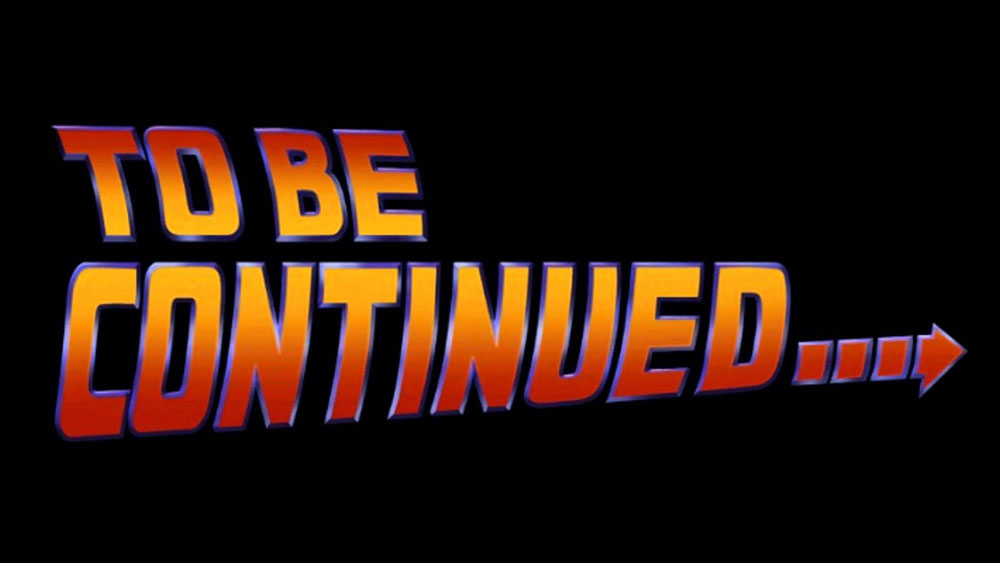 etc.